Day of Europe – 9. may
Ekonomska škola Braća Radić Đakovo, Croatia
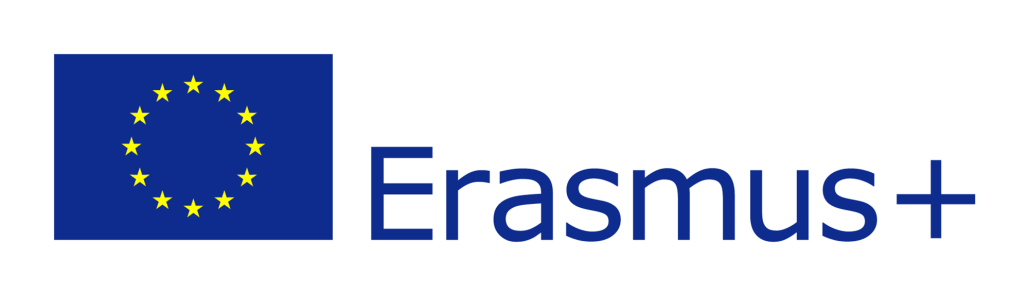 We marked that day during school activities and presentations about our projects on international level. 

Step by step our school takes European dimension.
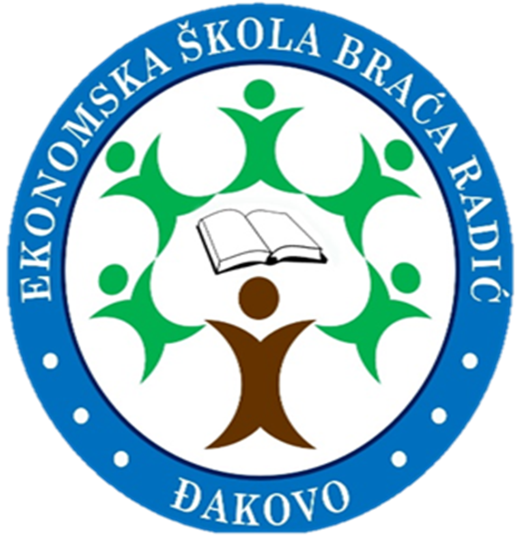 Our projects..
SHOOT IT!
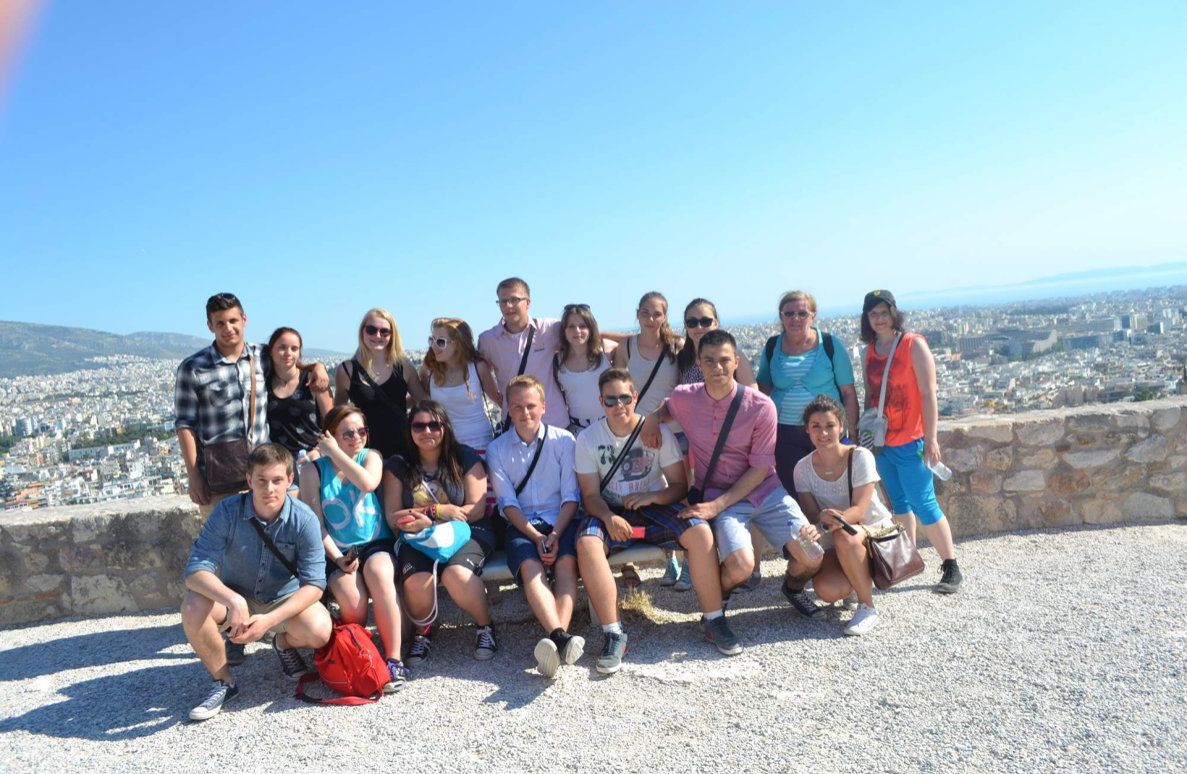 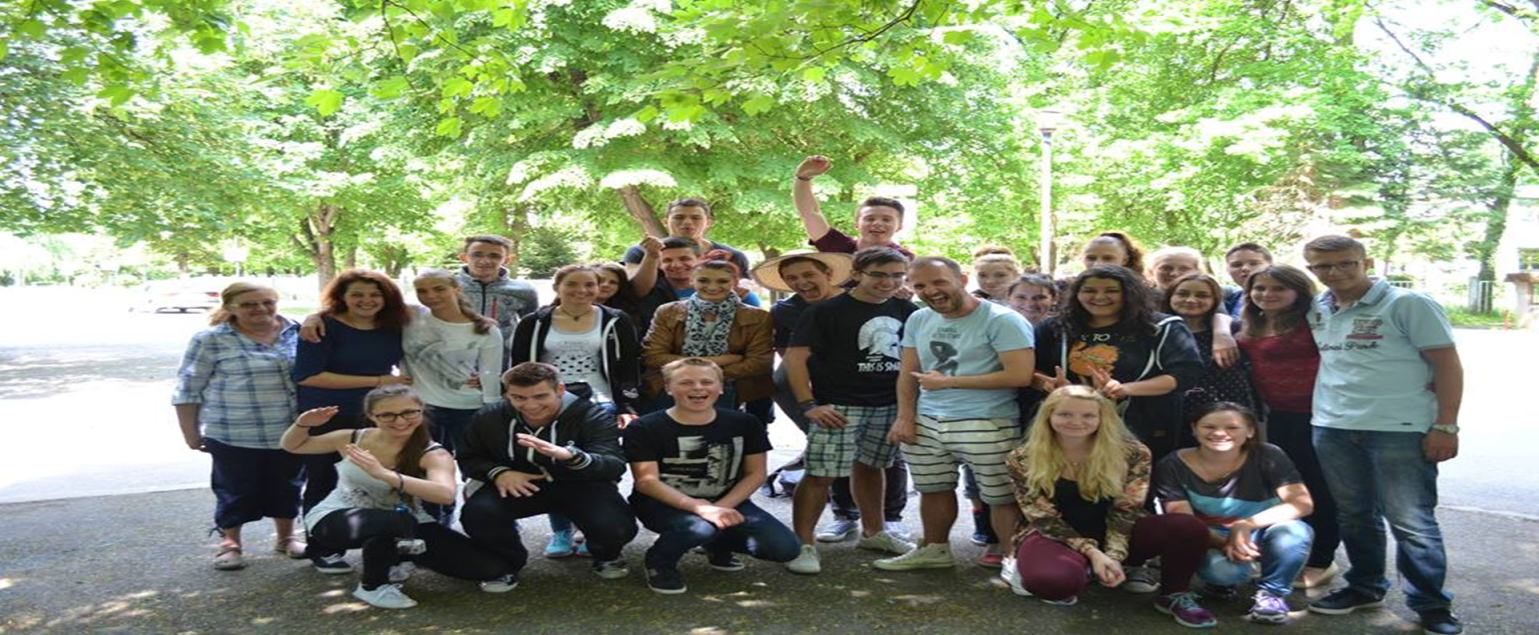 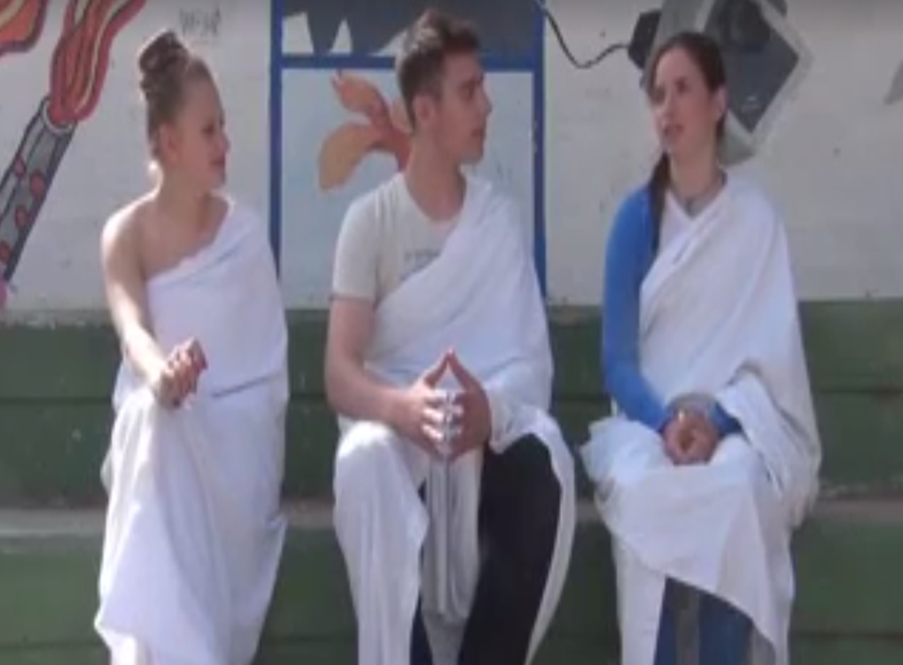 Working in Europe, skills for success
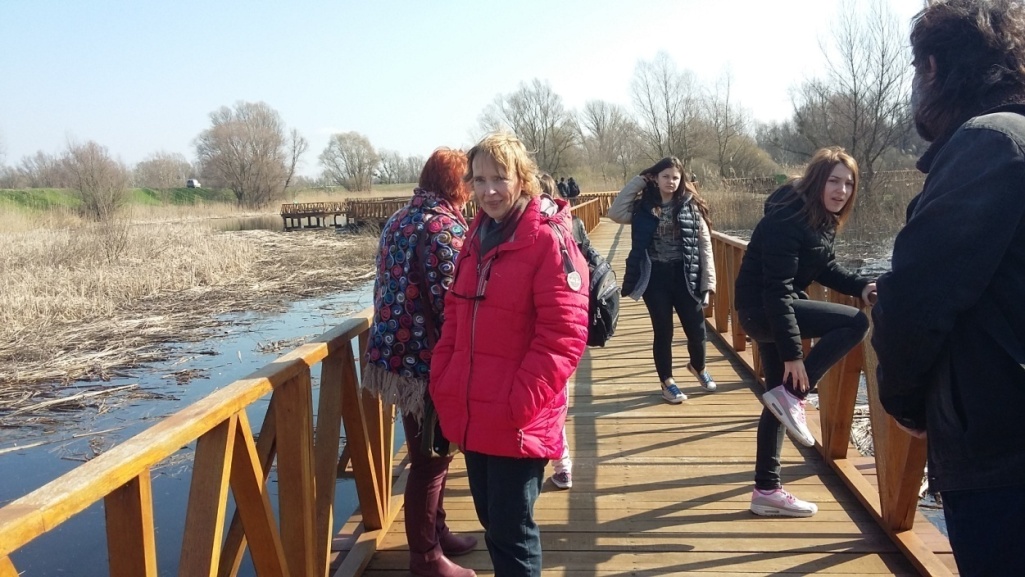 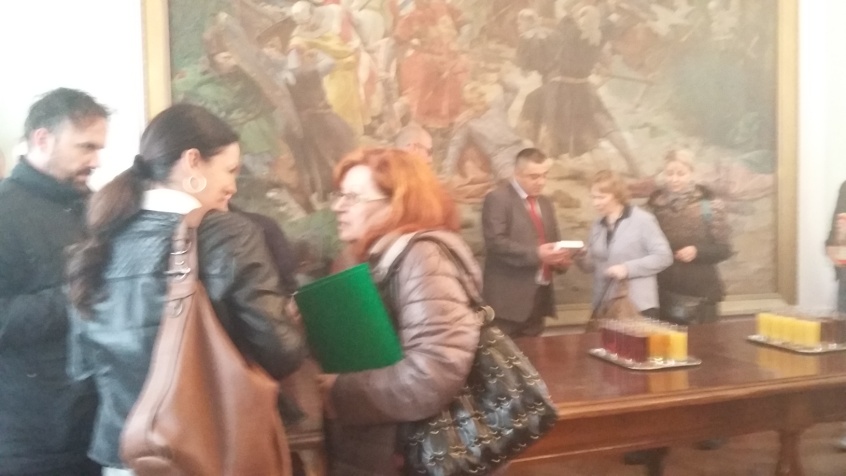 Let’s make friends! – student exchange
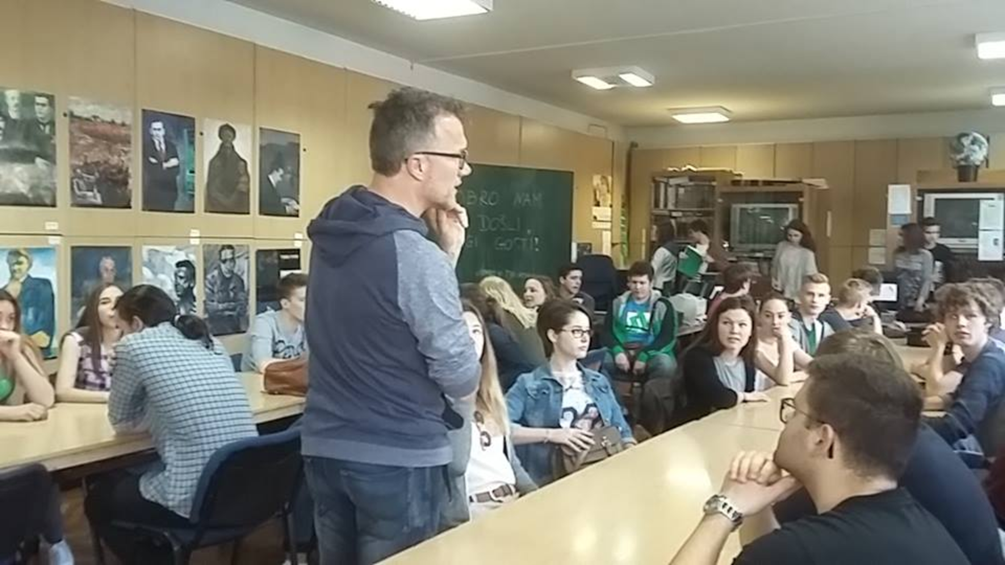 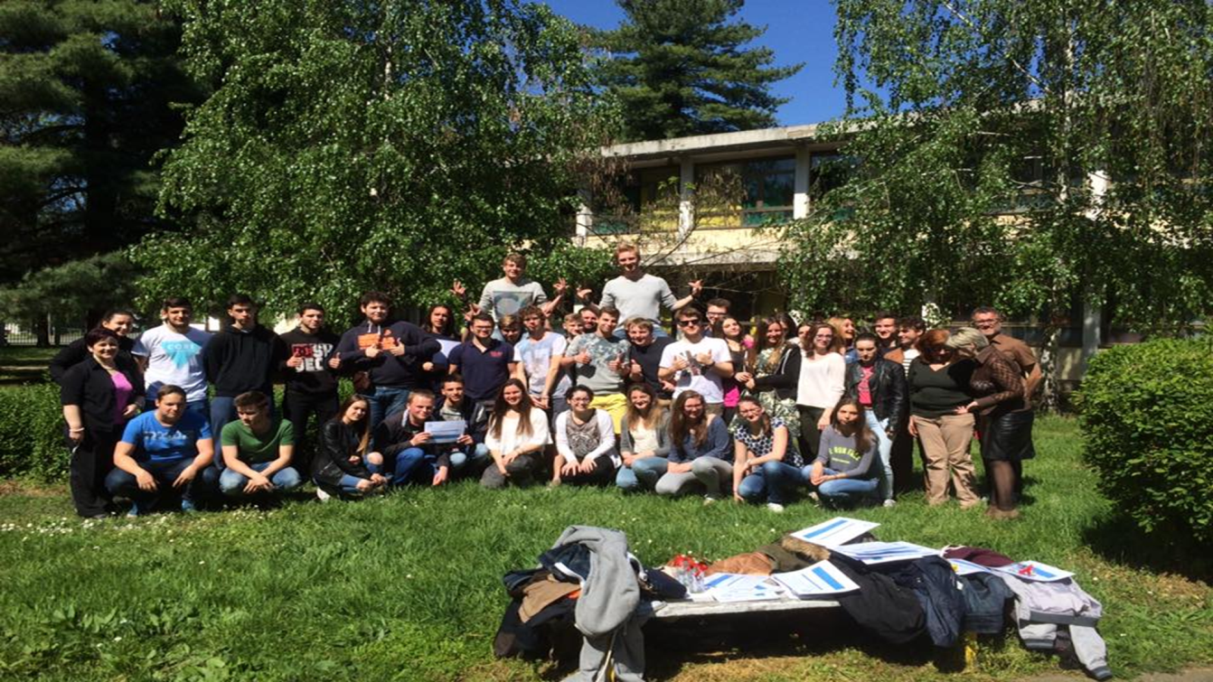 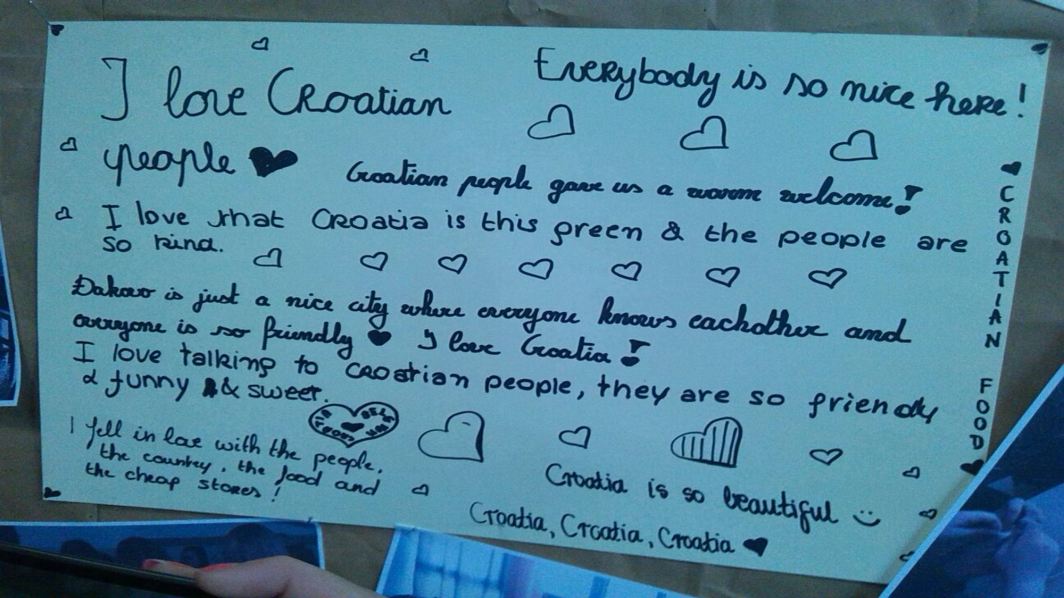 IBRAVE
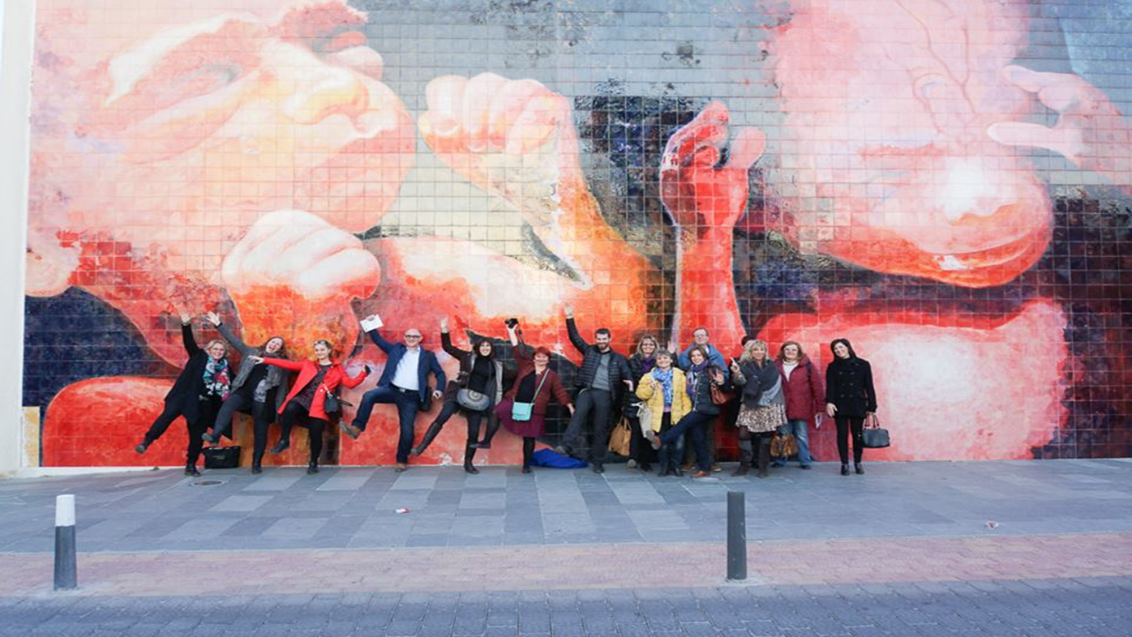 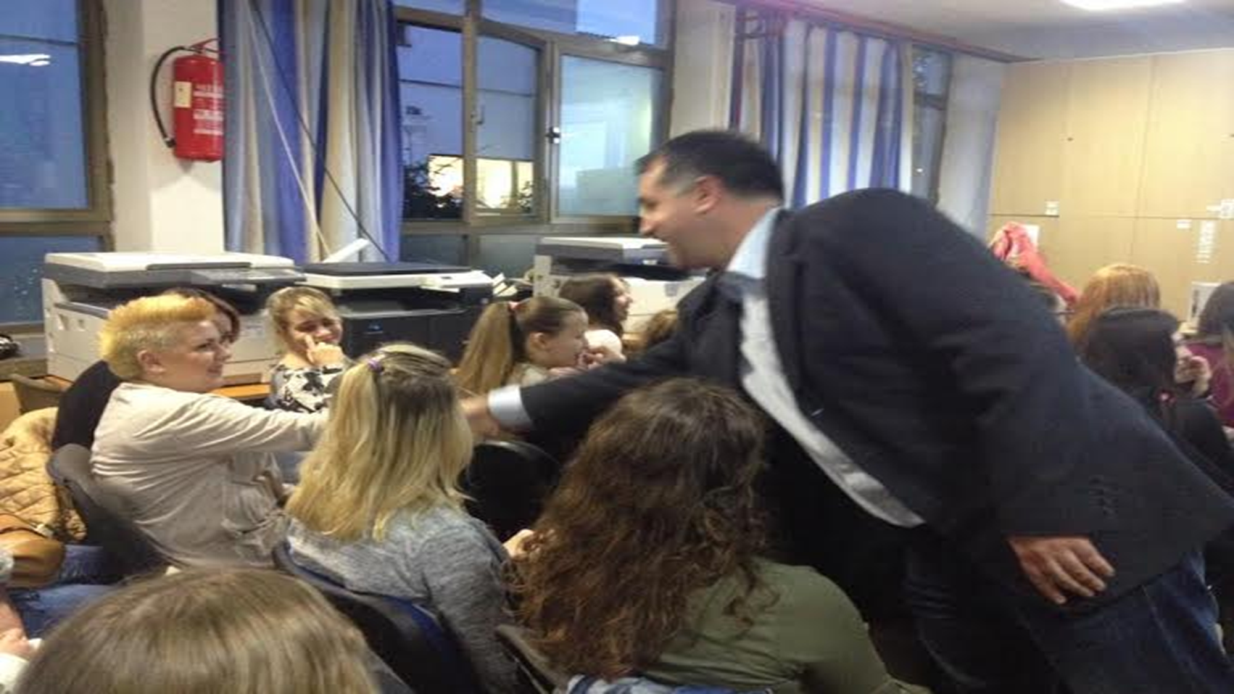 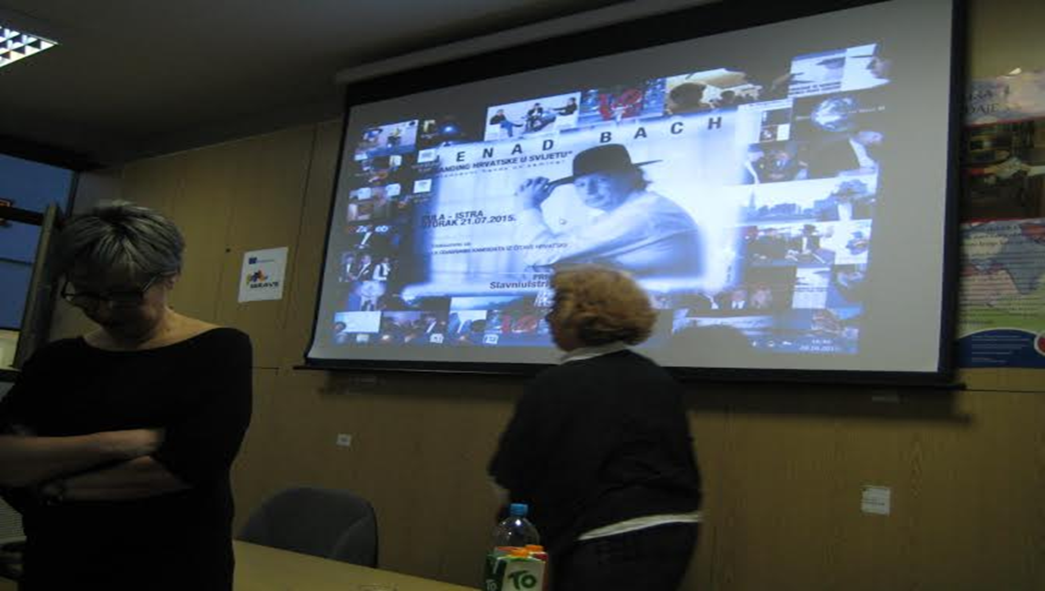 Beyond stereotypes – women in labour market
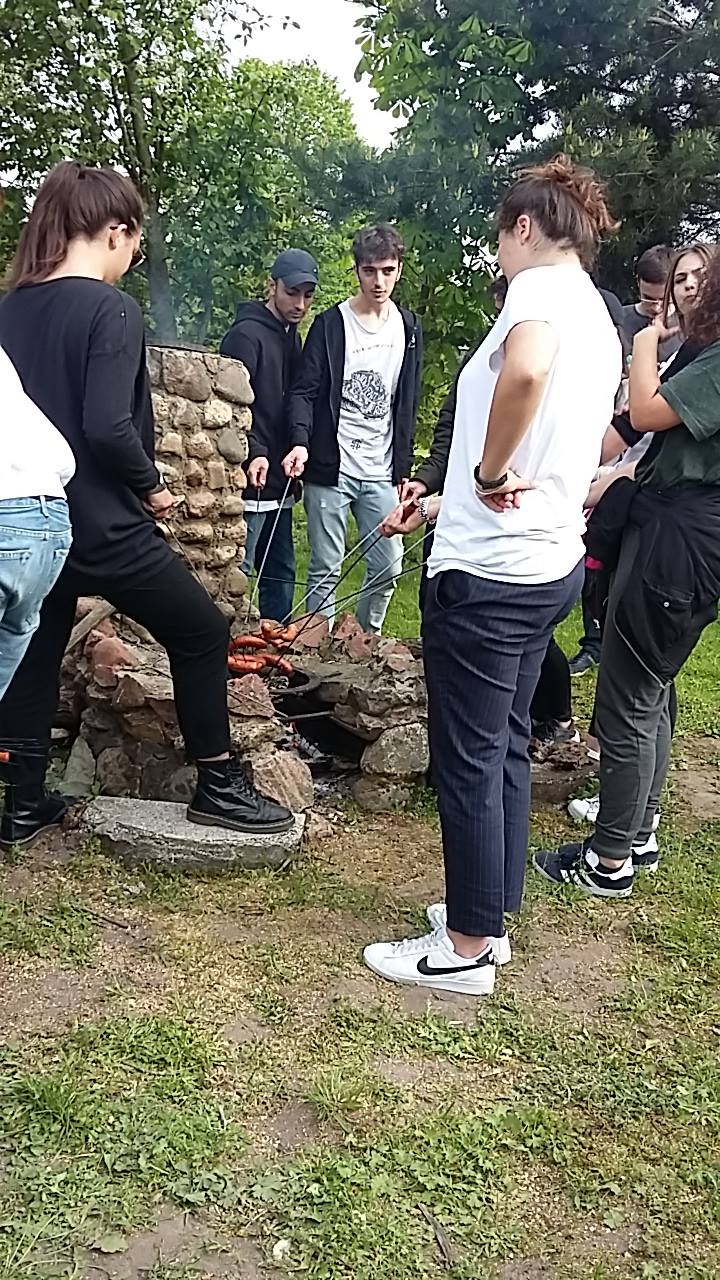 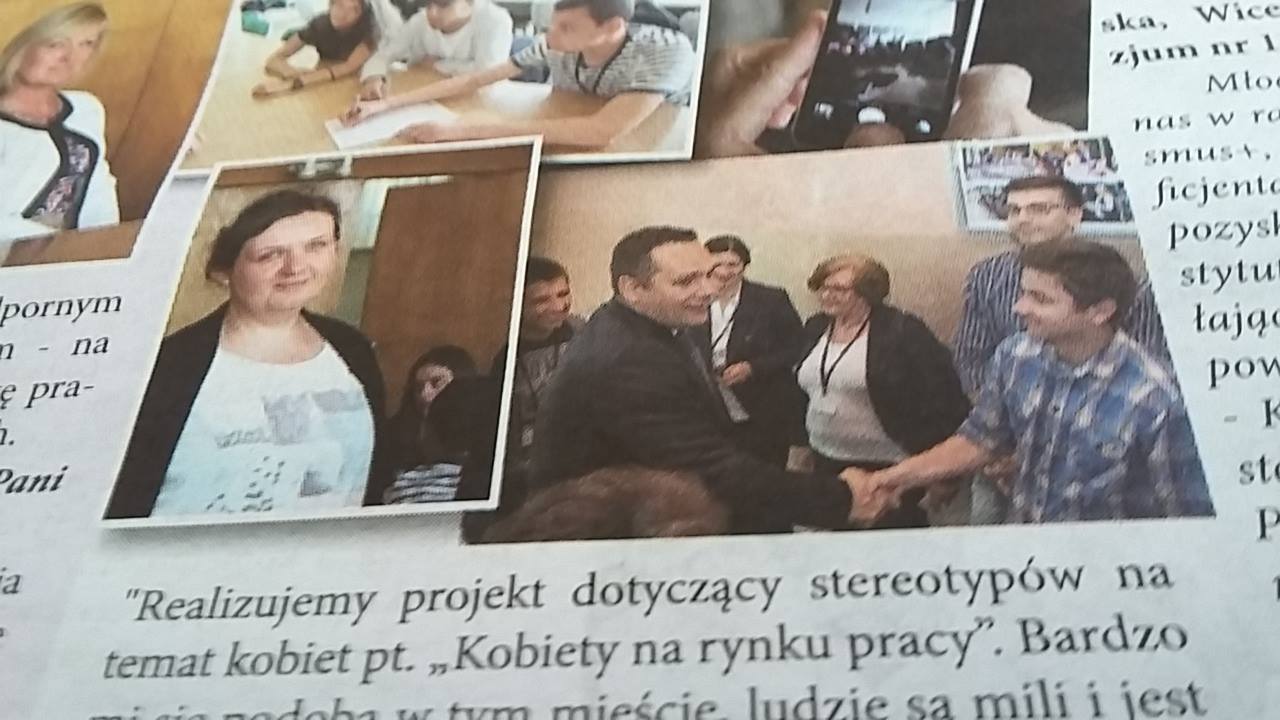 Gender equality – from principle to empowerment
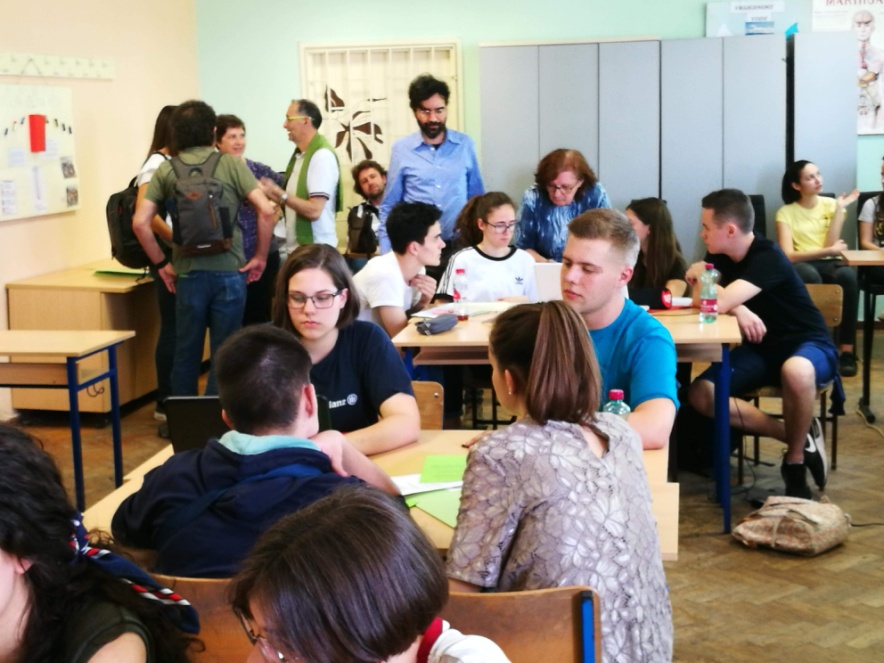 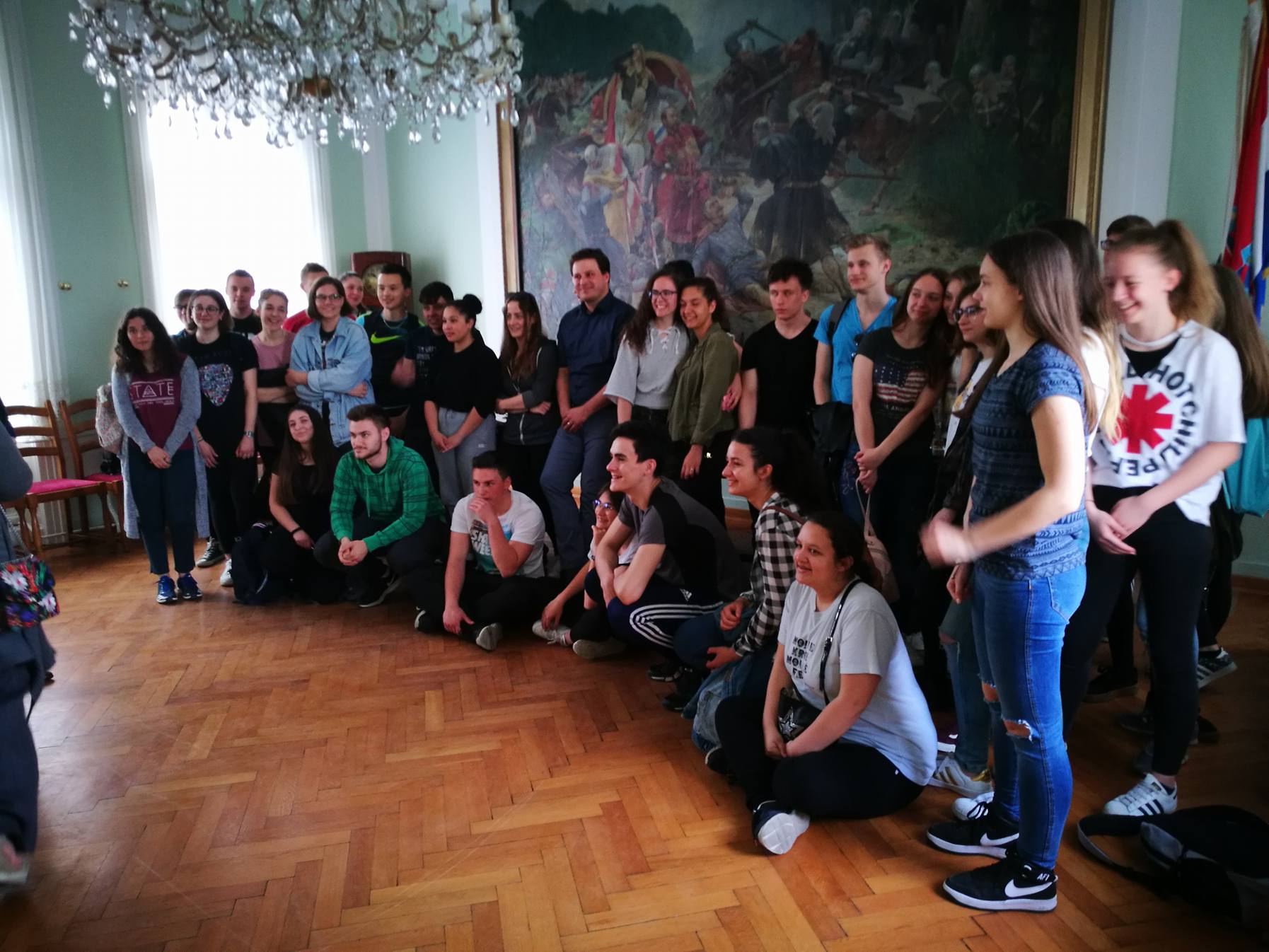 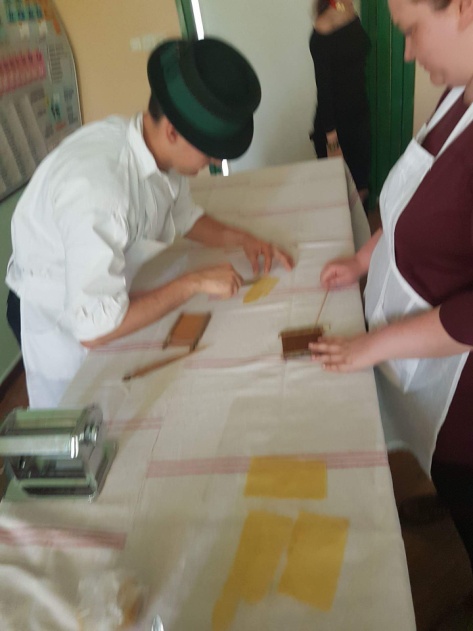 Encouraging social comitment
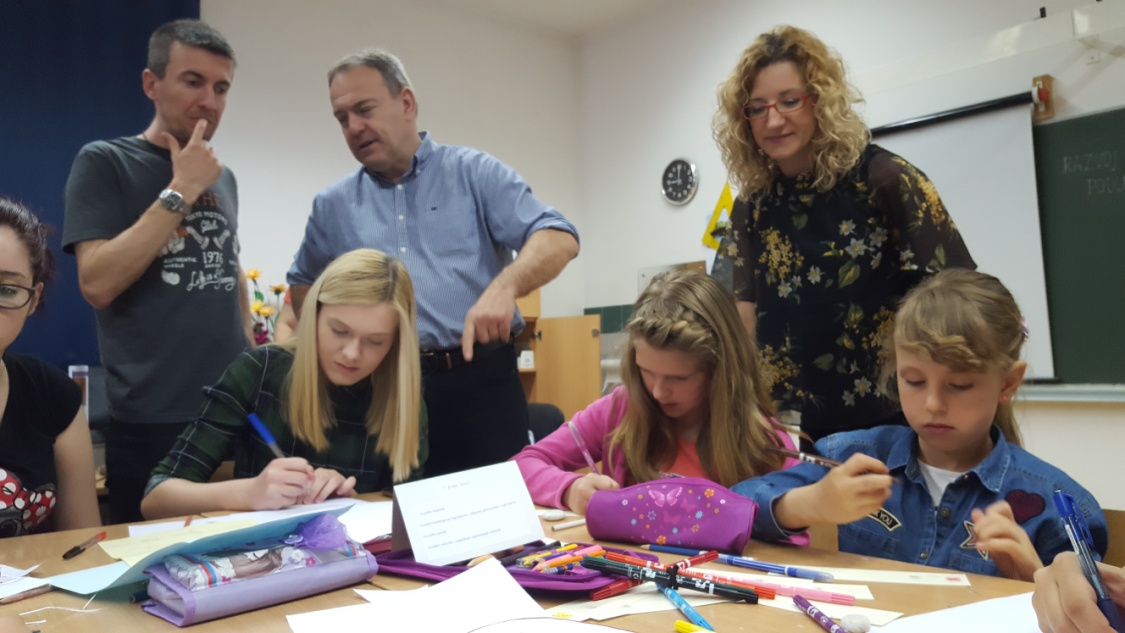 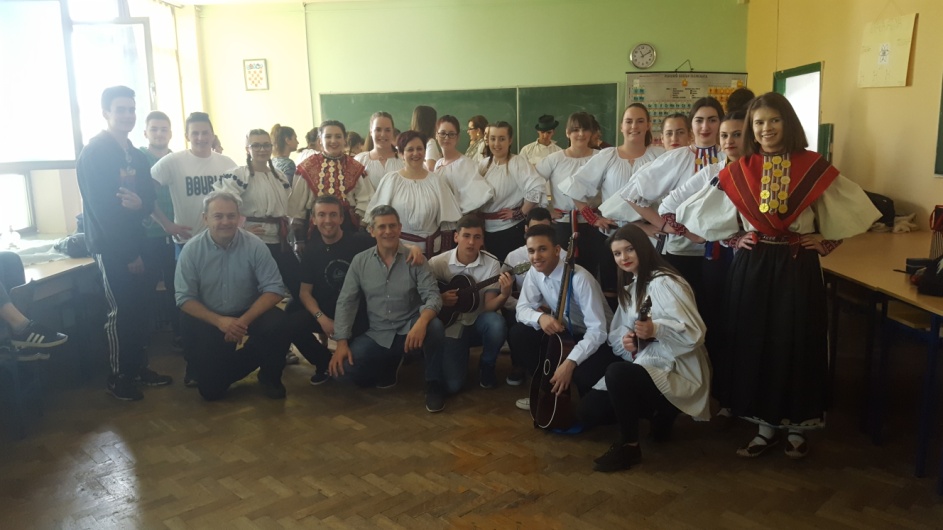 Mobility in Europe – what fantastic experience
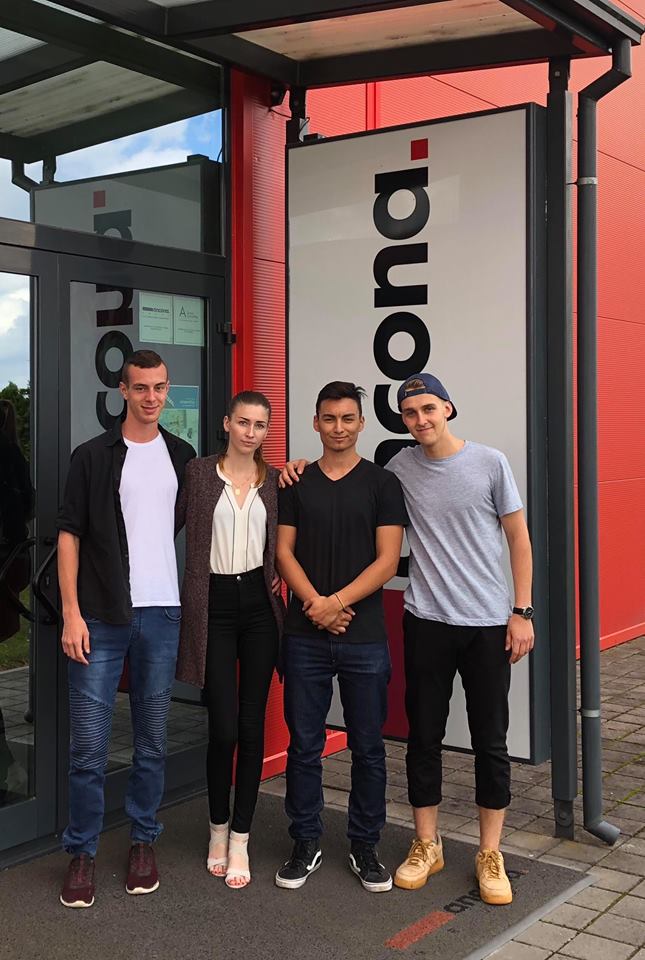 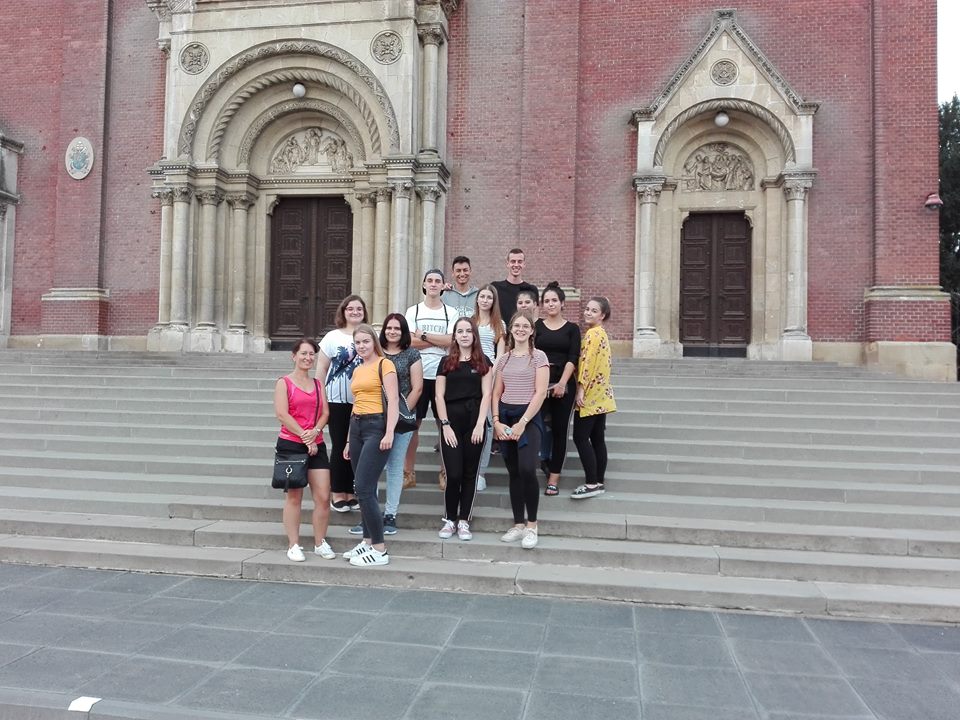 Entrepreneurial young citizens of modern Europe
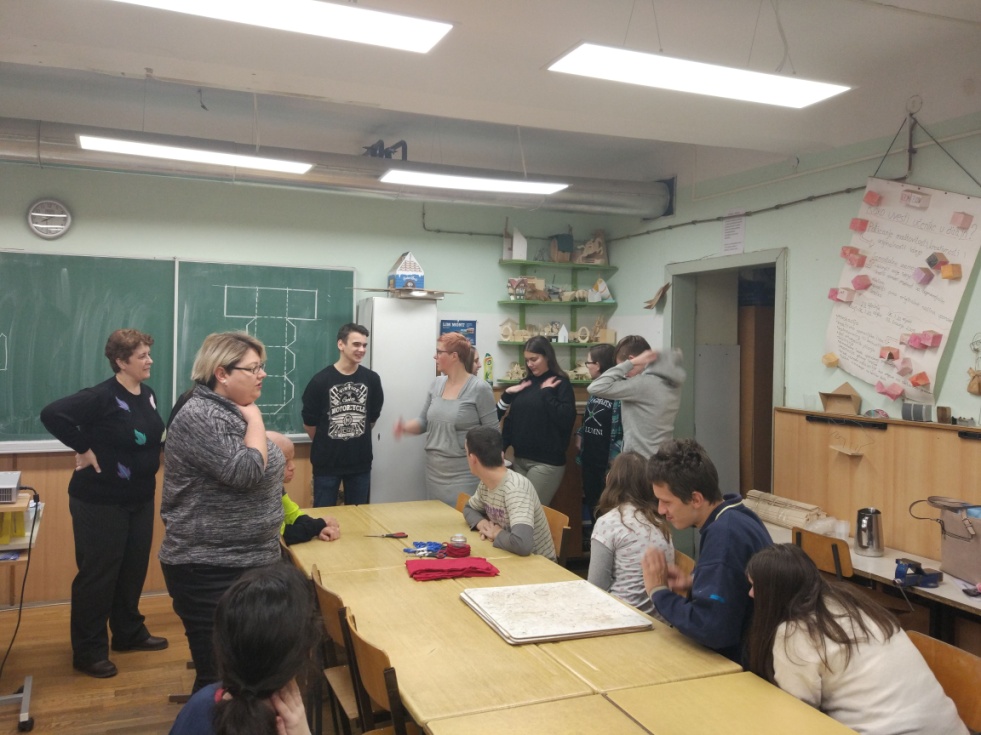 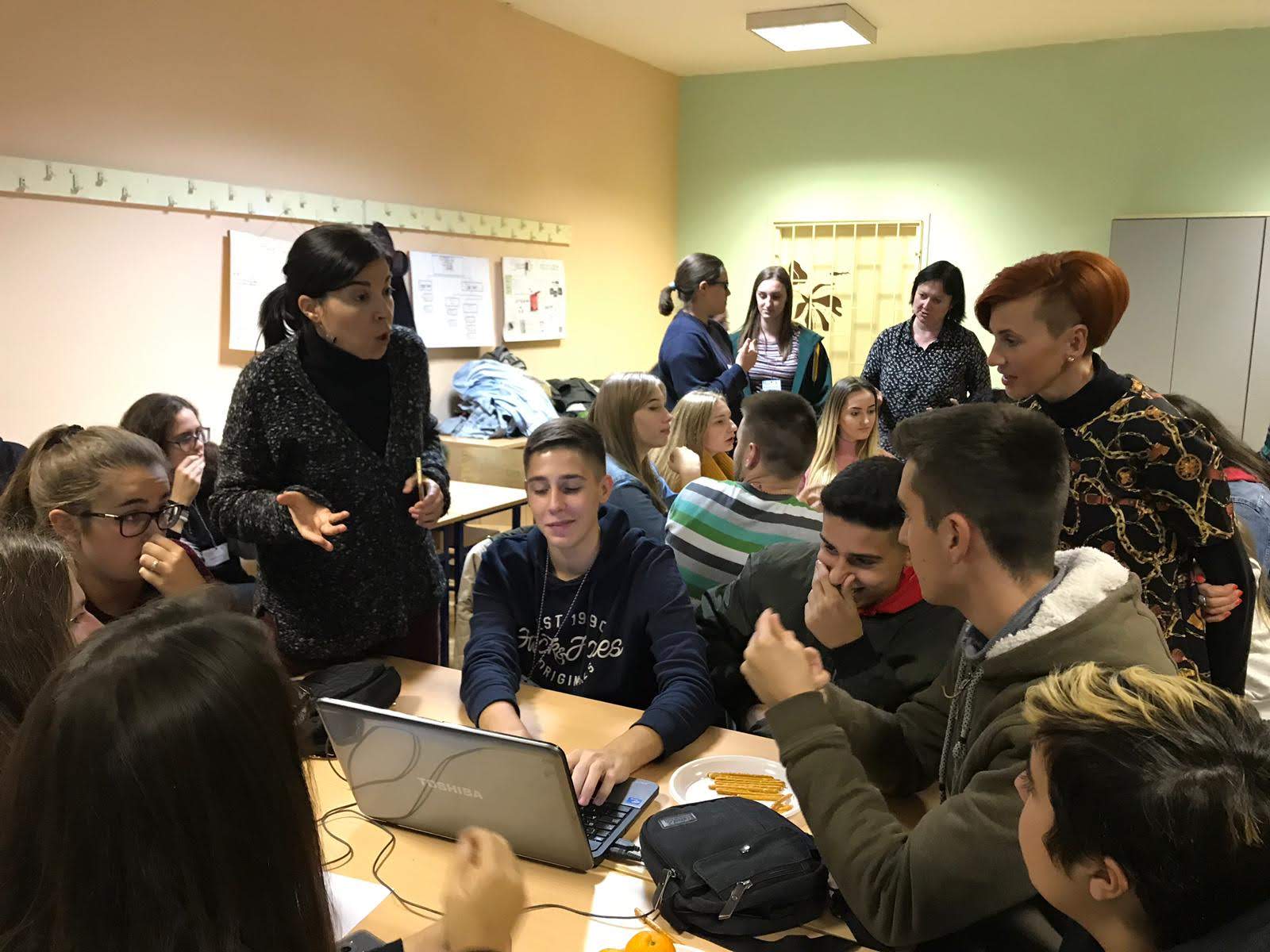